EMC 5003 – Tecnologia e Desenvolvimento
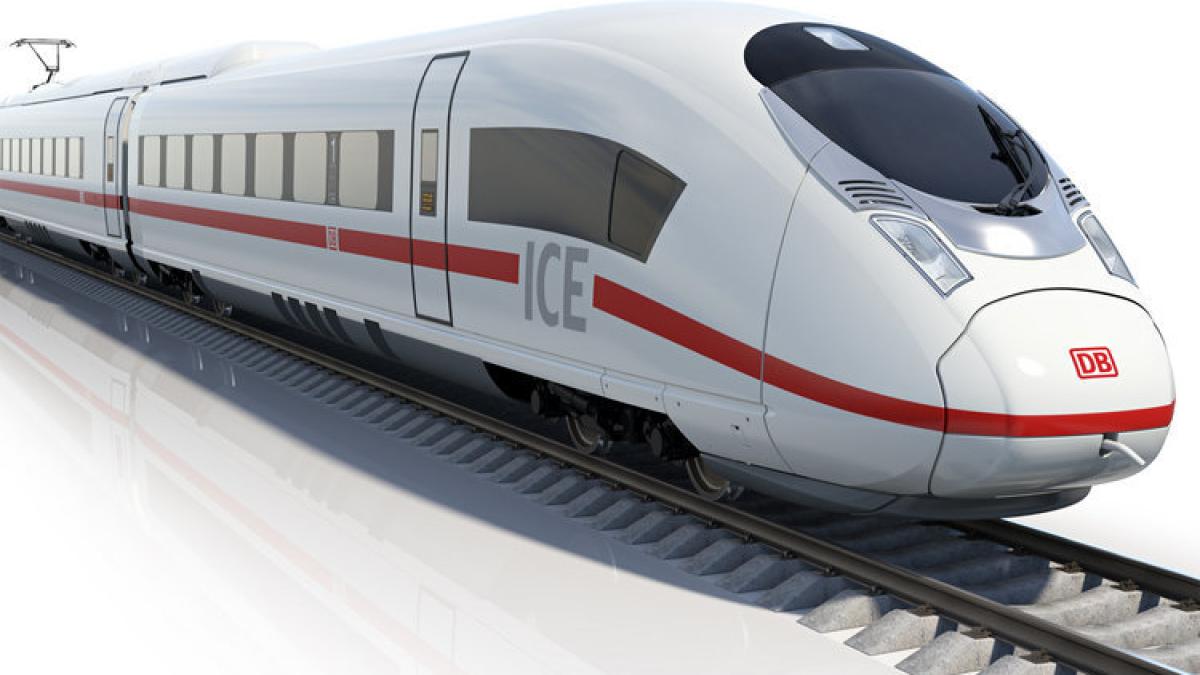 Mobilidade Humana
Gabriela Suzin
Thiago Deeke Viek

Professores: Luiz Teixeira do Vale Pereira
	       Walter Bazzo
Florianópolis, 09.05.2018
[1]
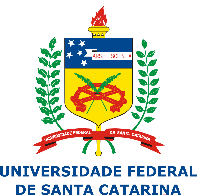 Mobilidade Humana
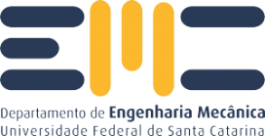 Agenda
Mobilidade Humana: Definição
Histórico
Panorama Atual
Problemas
Propostas e Soluções
Florianópolis e Cidades Exemplo
Migração
Impactos Econômicos
Impactos Sociais
Conclusão
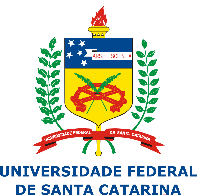 Mobilidade Humana
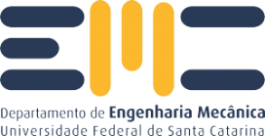 Slide 2
Mobilidade Humana: Definição
Mobilidade urbana para as pessoas
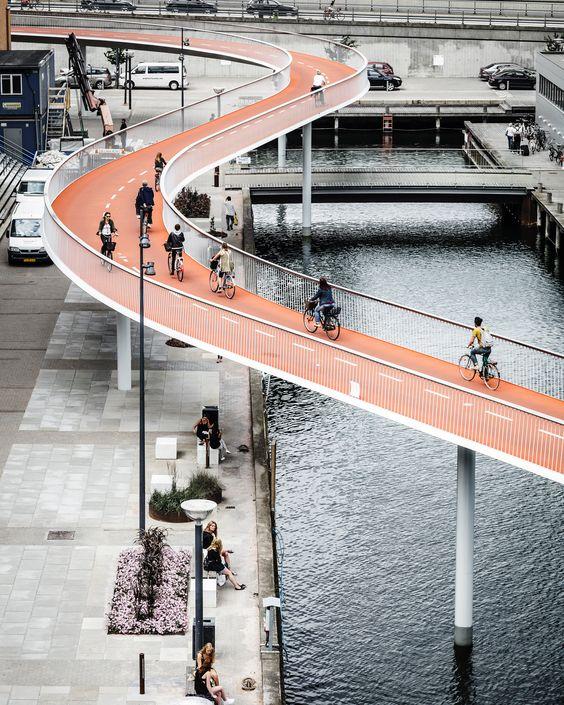 [2]
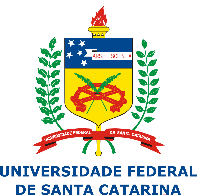 Mobilidade Humana
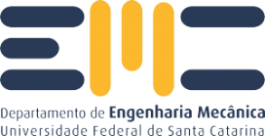 Slide 3
Mobilidade Humana: Definição
Mobilidade urbana
Mobilidade entre regiões
Movimentos migratórios
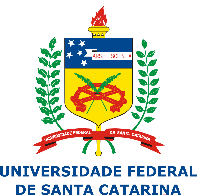 Mobilidade Humana
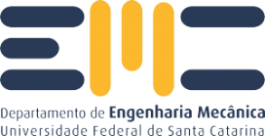 Slide 4
Histórico – Urbanização e Crescimento populacional
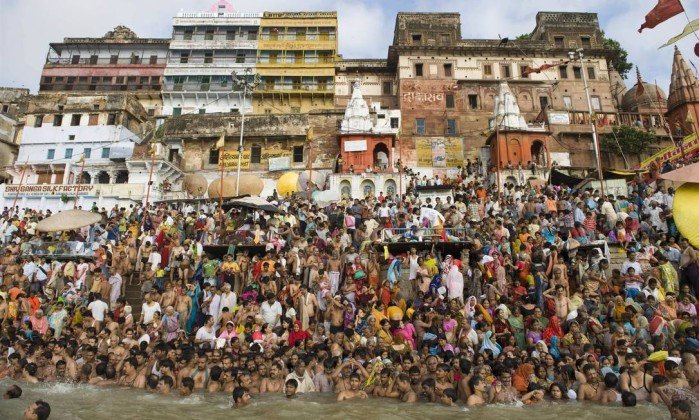 [3]
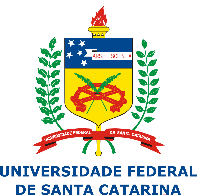 Mobilidade Humana
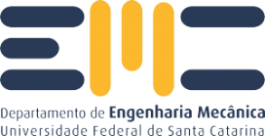 Slide 5
Histórico - Crescimento populacional
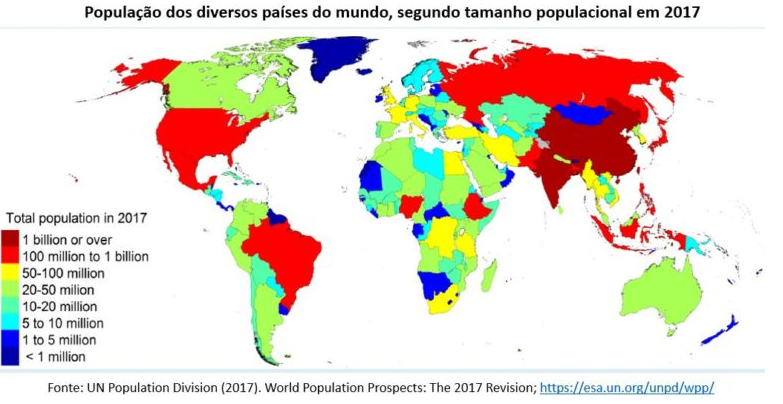 [4]
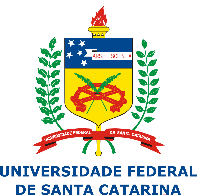 Mobilidade Humana
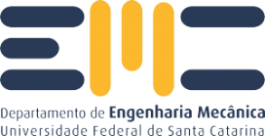 Slide 6
Histórico - Crescimento populacional
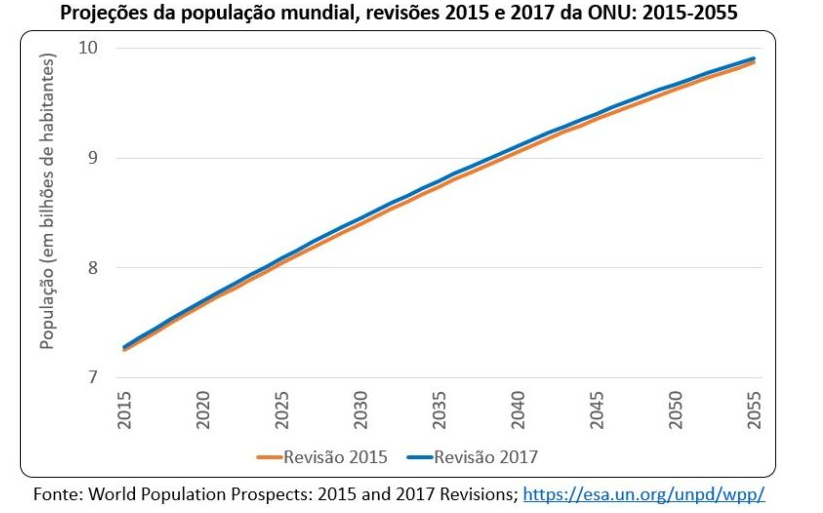 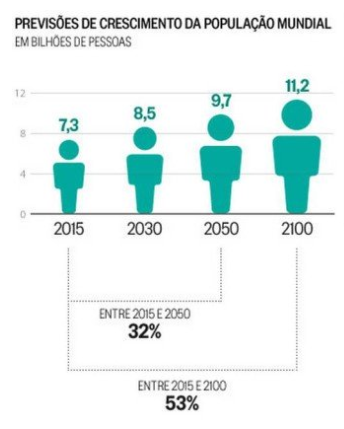 [3]
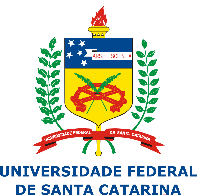 Mobilidade Humana
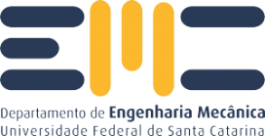 Slide 7
Histórico - Crescimento populacional
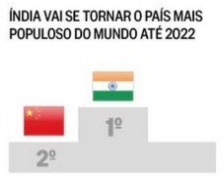 50% 
do crescimento populacional do planeta até 2050 vai se concentrar em nove países: 
Índia, Nigéria, Rep. Democrática do Congo, Etiópia, Tanzânia, EUA, Indonésia e Uganda
[3]
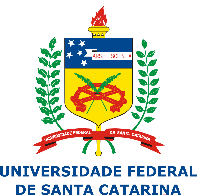 Mobilidade Humana
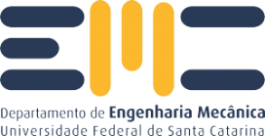 Slide 8
Histórico - Crescimento populacional
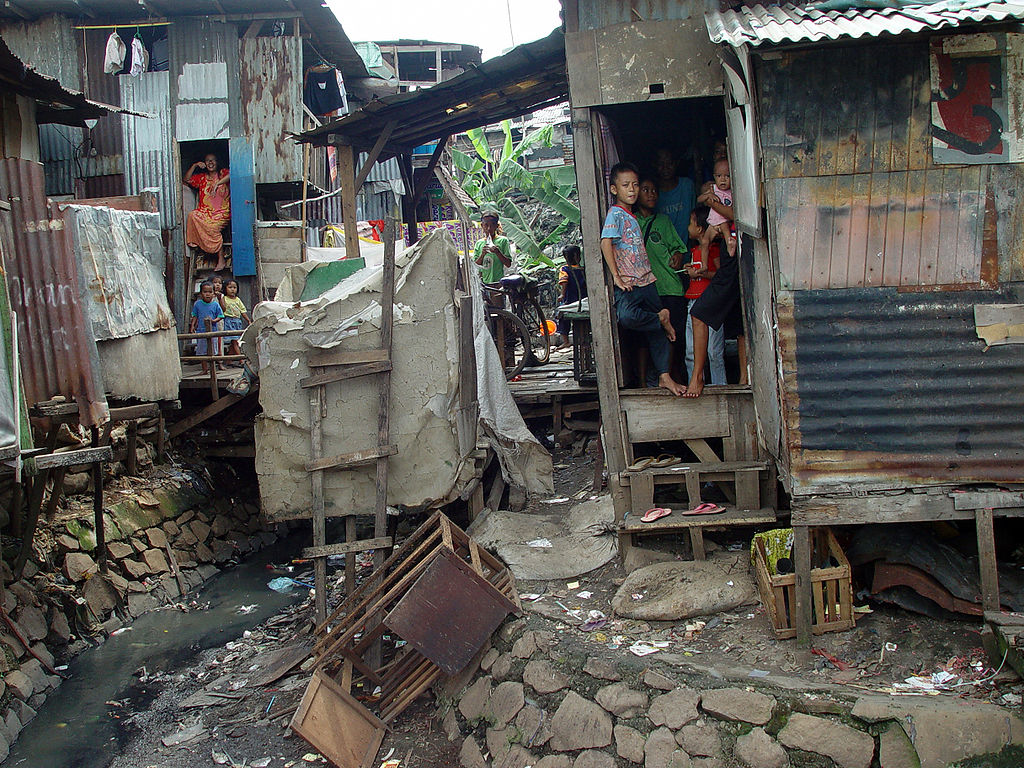 [5]
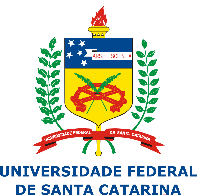 Mobilidade Humana
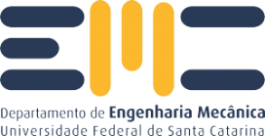 Slide 9
Histórico
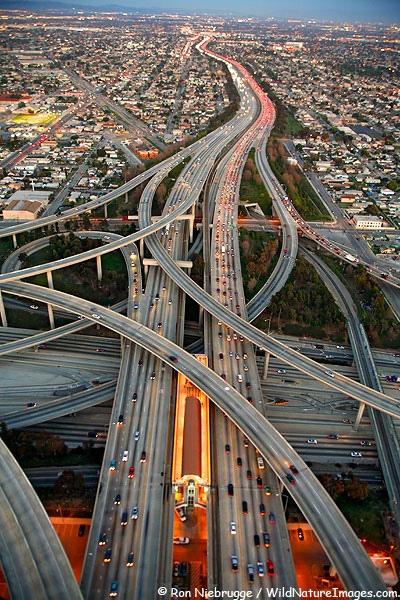 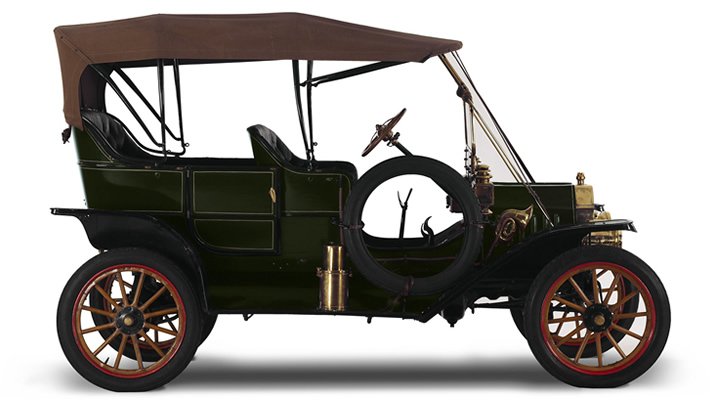 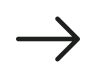 [6]
Pós Guerra
[7]
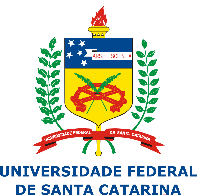 Mobilidade Humana
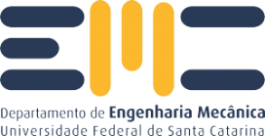 Slide 10
Mobilidade Humana
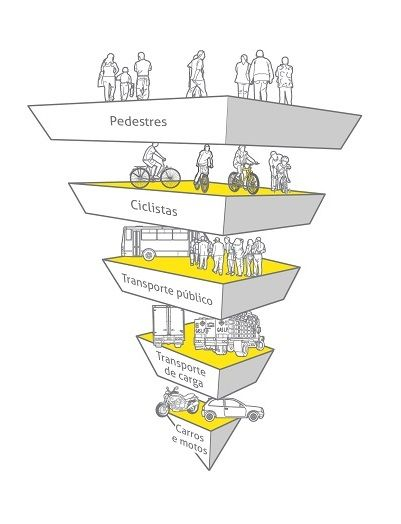 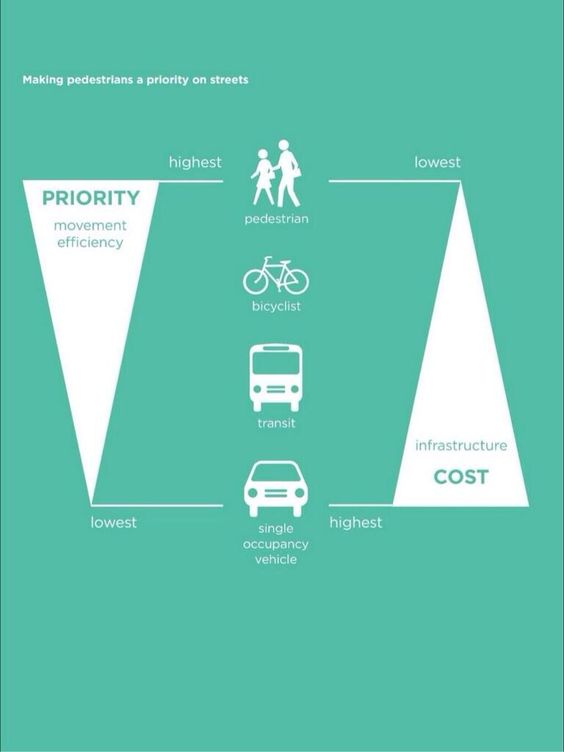 [8]
[9]
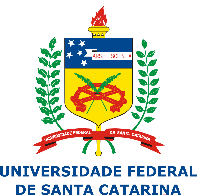 Mobilidade Humana
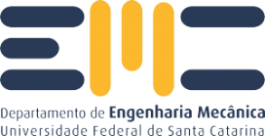 Slide 11
Panorama Atual - Problemas
Tempo de locomoção;

Produção e consumo de combustíveis;

Emissão de Poluentes;

Matéria prima para produção dos carros;

Troca muito rápida de automóvel;
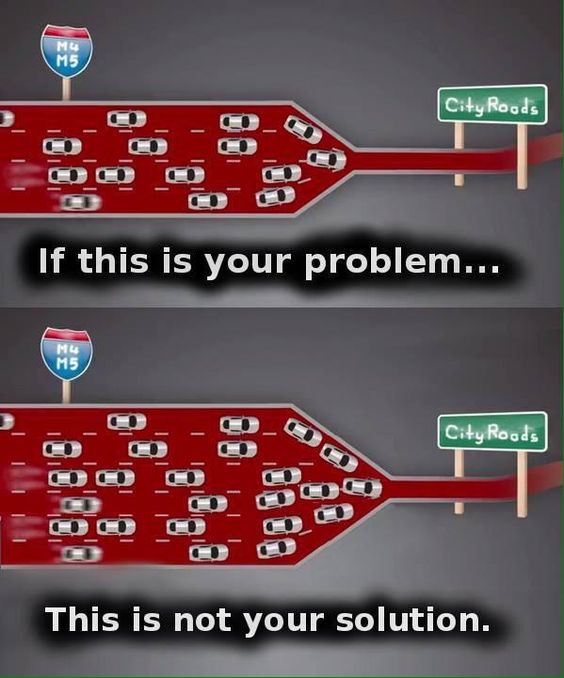 [10]
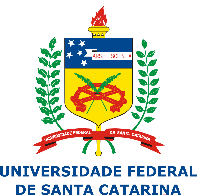 Mobilidade Humana
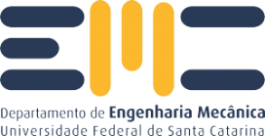 Slide 12
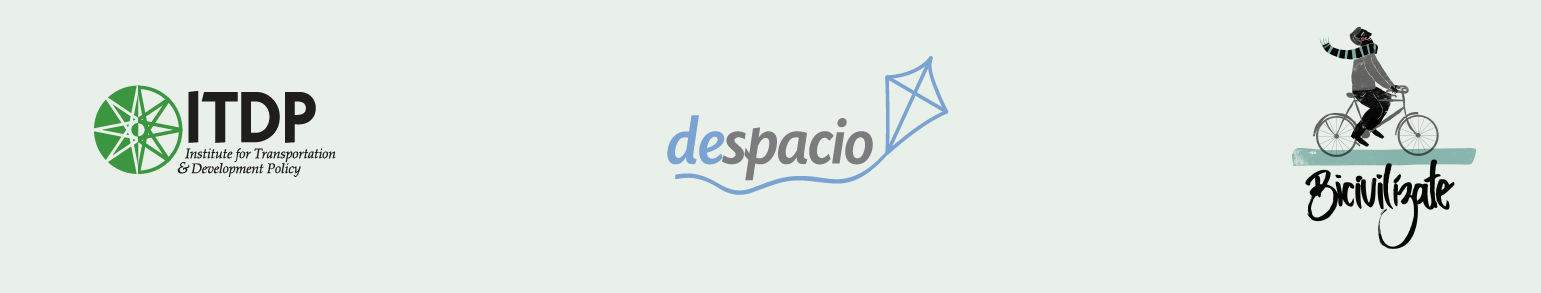 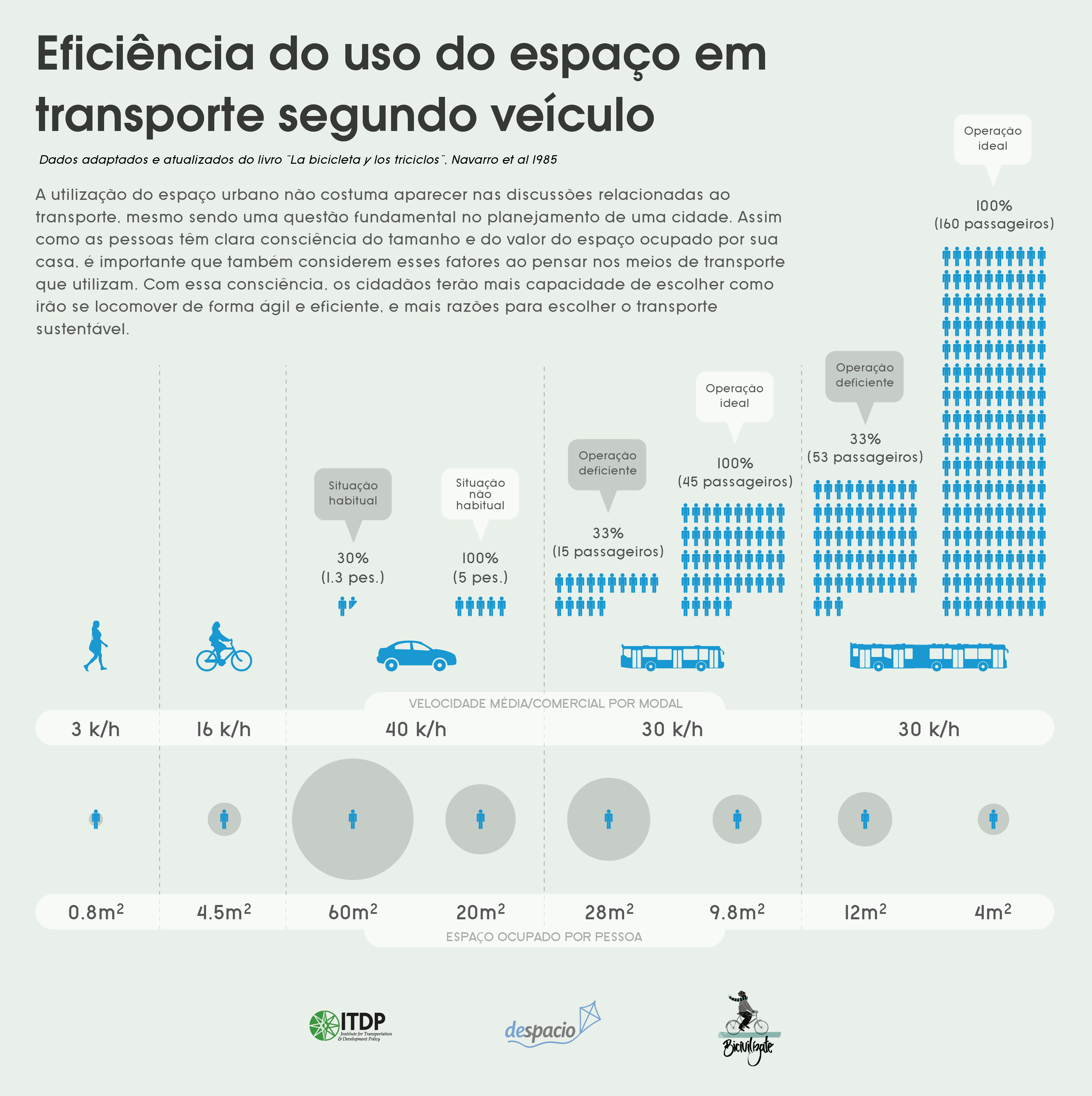 13
[11]
[Speaker Notes: http://2rps5v3y8o843iokettbxnya.wpengine.netdna-cdn.com/wp-content/uploads/2015/03/uso-do-espaco.png]
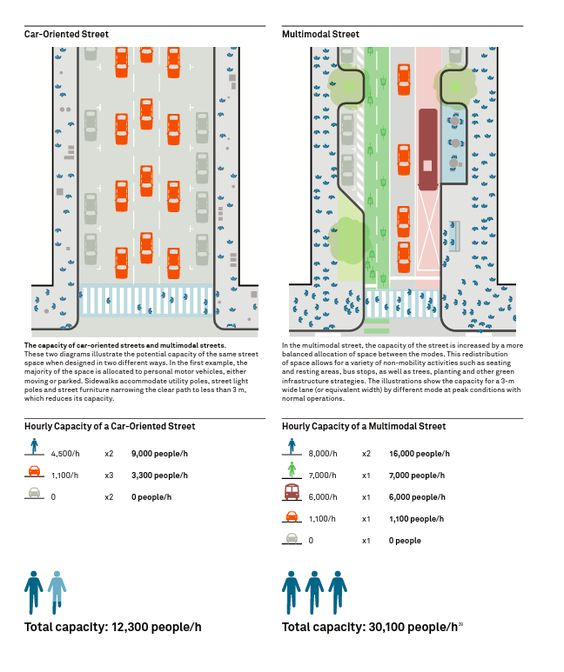 14
[12]
Panorama Atual - Soluções
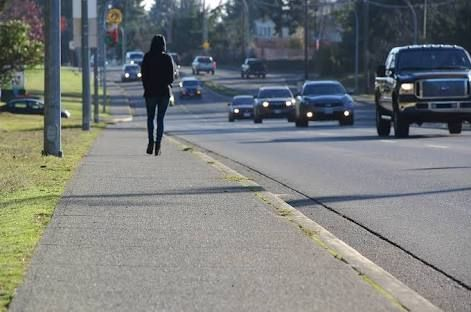 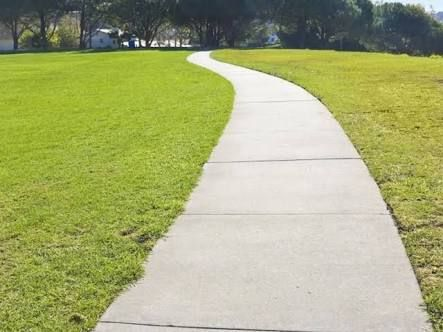 [13]
[14]
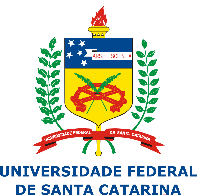 Mobilidade Humana
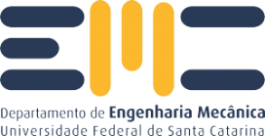 Slide 15
Panorama Atual - Soluções
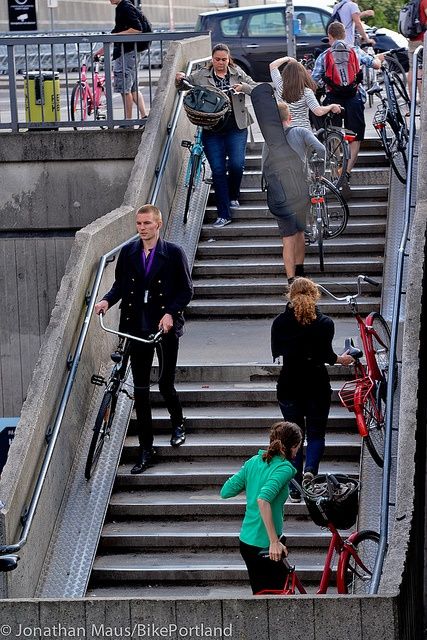 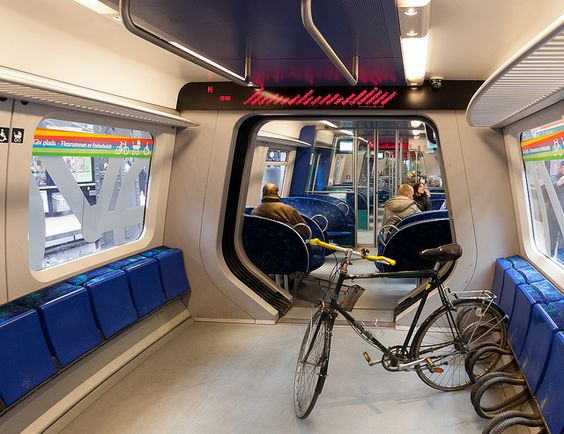 [16]
[15]
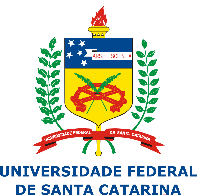 Mobilidade Humana
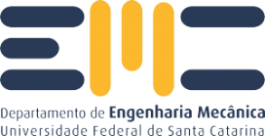 Slide 16
Panorama Atual - Soluções
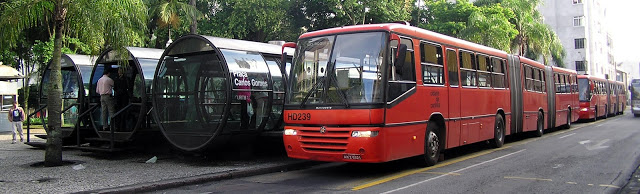 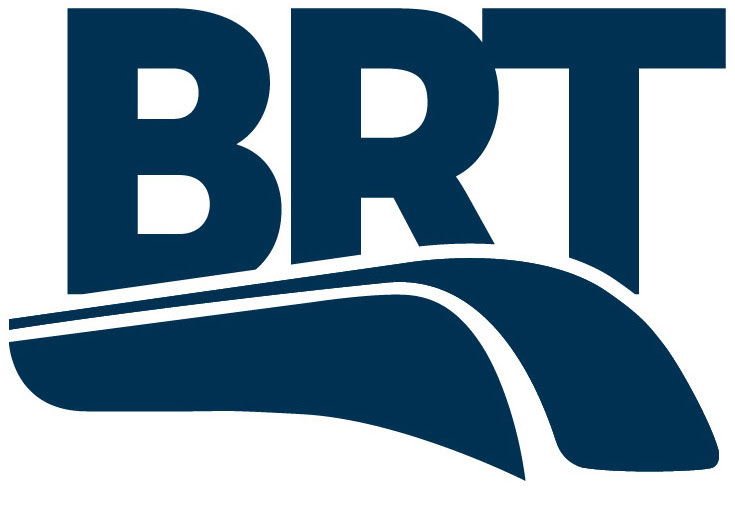 [18]
Bus Rapid Transit
[17]
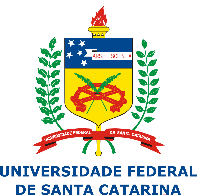 Mobilidade Humana
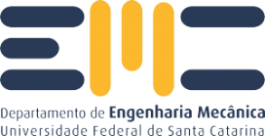 Slide 17
Panorama Atual - Florianópolis
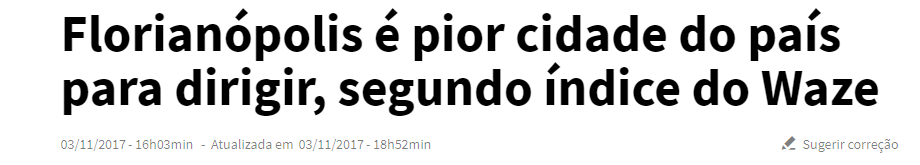 [19]
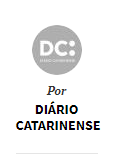 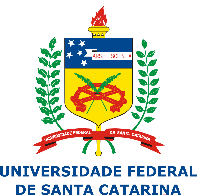 Mobilidade Humana
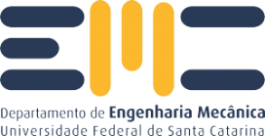 Slide 18
[Speaker Notes: http://dc.clicrbs.com.br/sc/noticias/noticia/2017/11/florianopolis-e-pior-cidade-do-pais-para-dirigir-segundo-indice-do-waze-9980930.html]
Panorama Atual - Florianópolis
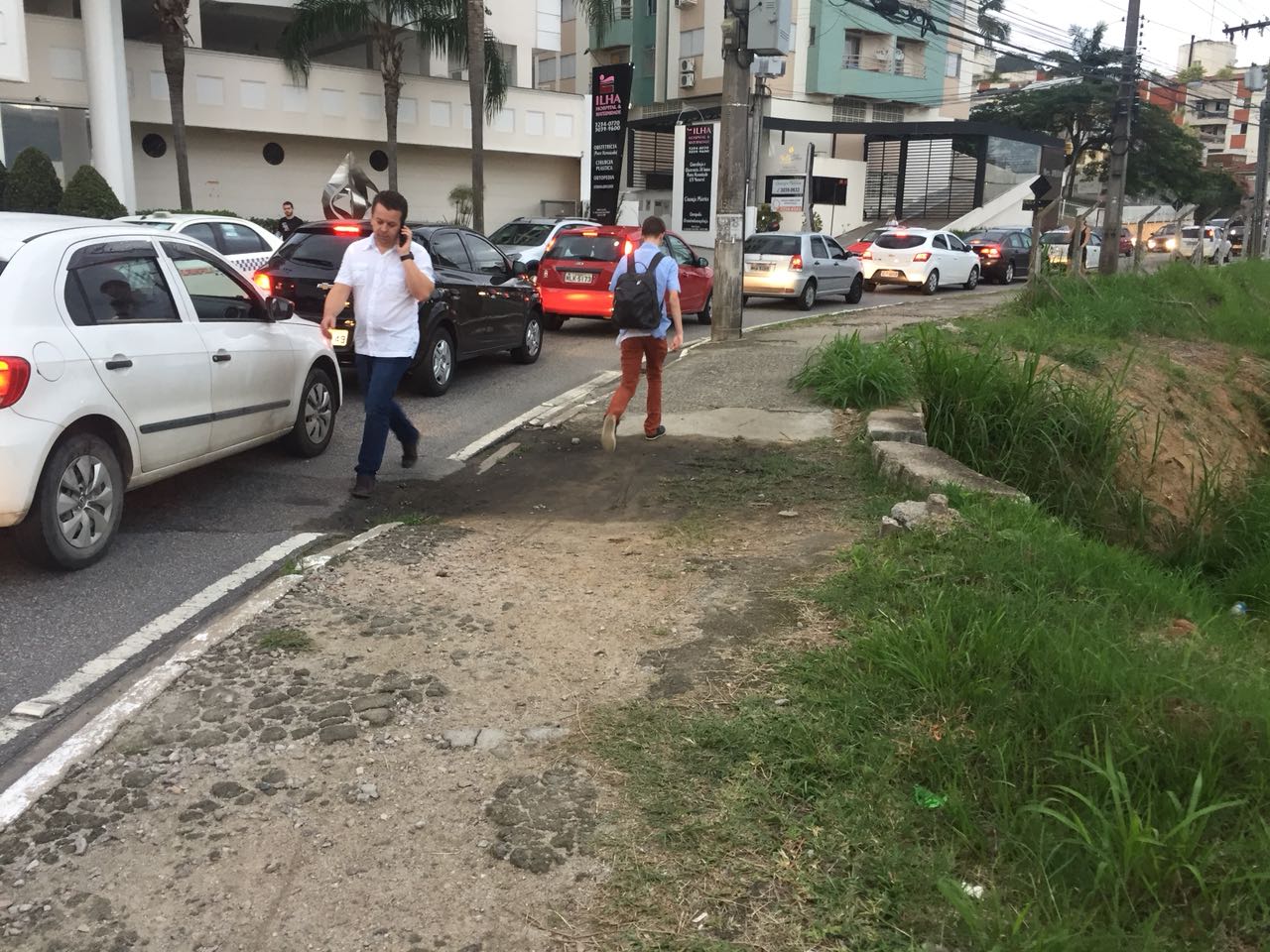 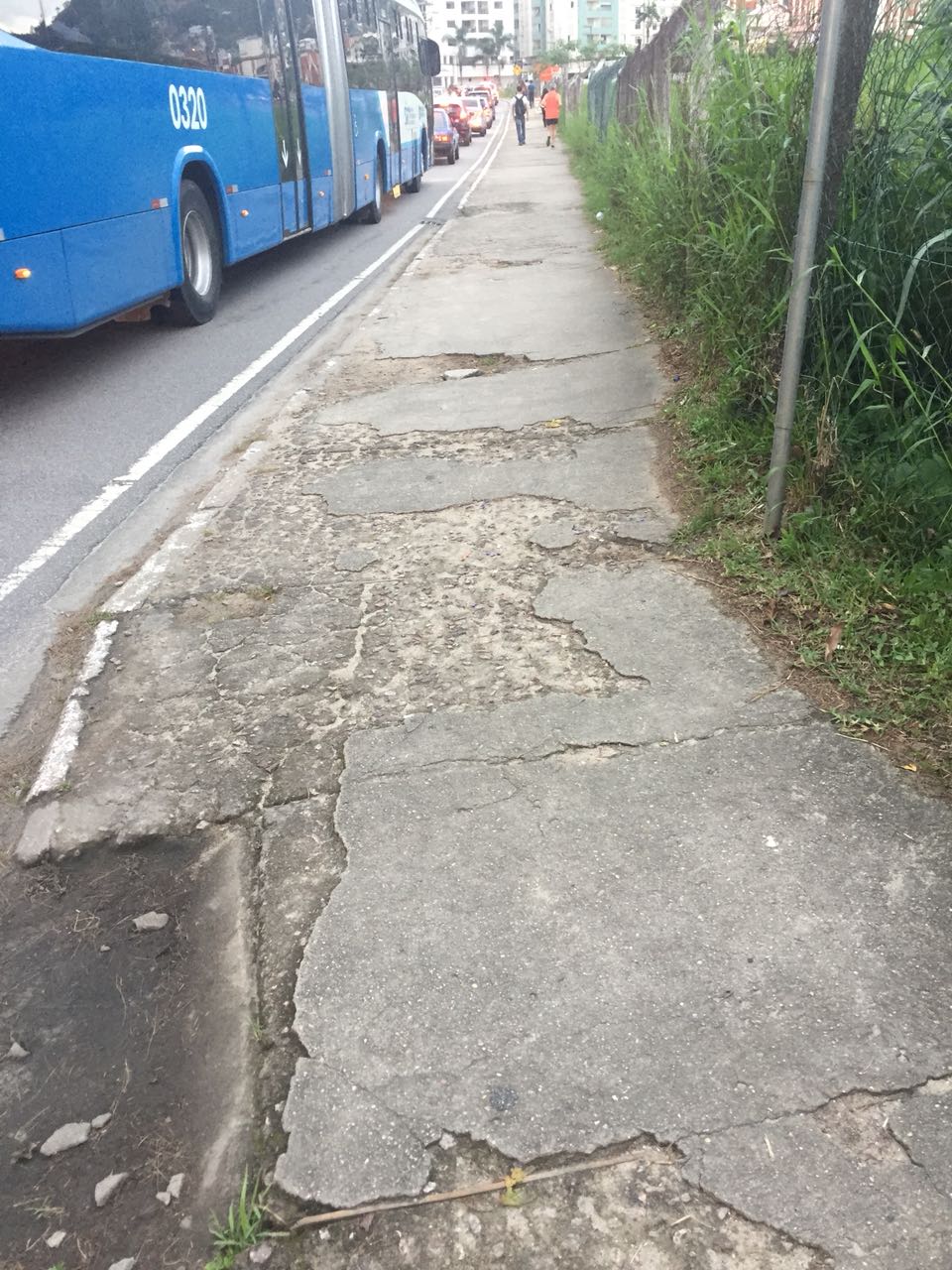 [20]
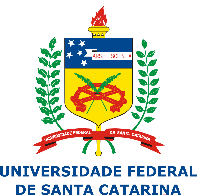 Mobilidade Humana
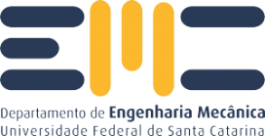 Slide 19
Panorama Atual - Soluções
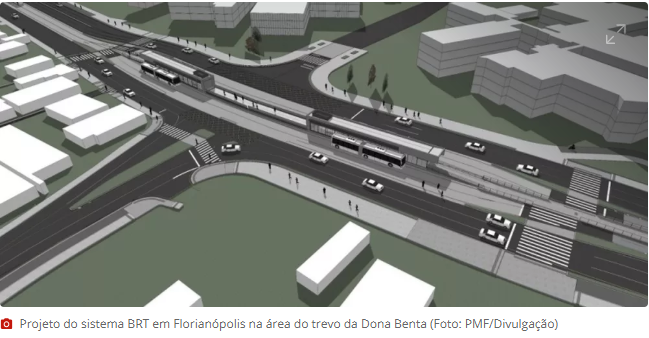 [15]
[21]
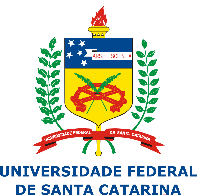 Mobilidade Humana
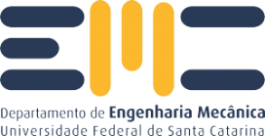 Slide 20
Panorama Atual - Soluções
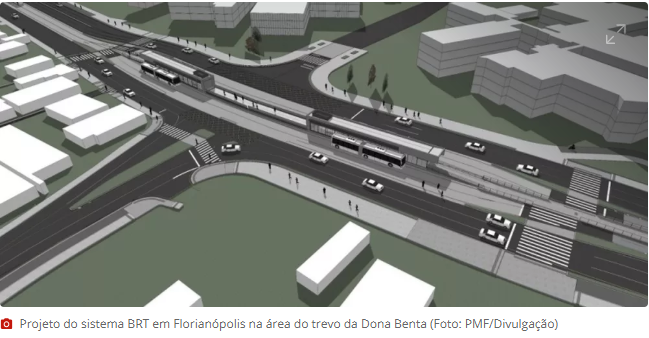 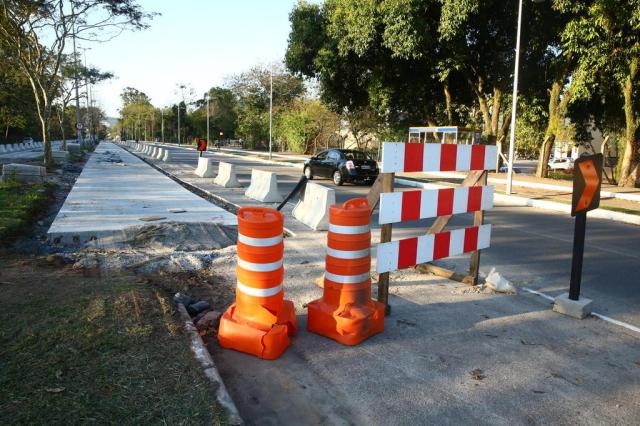 [15]
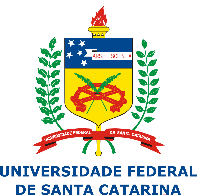 Mobilidade Humana
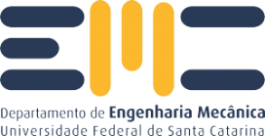 Slide 21
[Speaker Notes: Foto: Marco Favero / Diário Catarinense]
Panorama Atual - Florianópolis
O que você mudaria em Florianópolis para torná-la uma cidade com mobilidade mais humana?
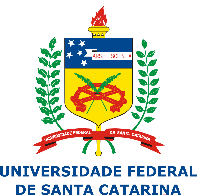 Mobilidade Humana
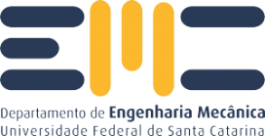 Slide 22
Cidades Exemplo
Copenhague, na Dinamarca
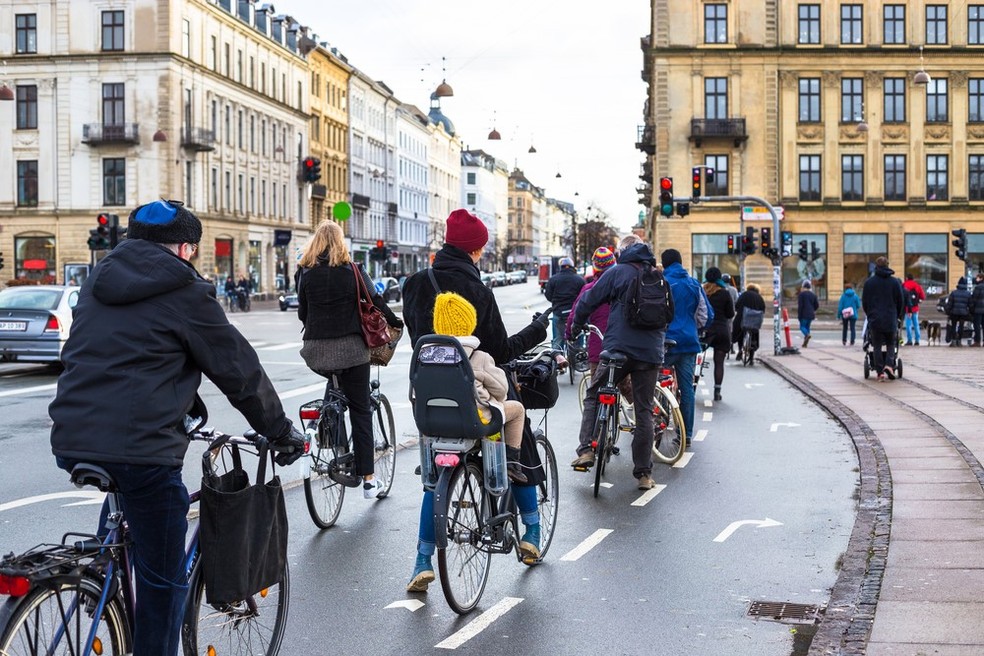 50% dos habitantes utilizam bicicleta para ir trabalhar ou estudar
 63% dos membros do parlamento dinamarquês também. 
Sinais de tráfego Inteligentes.
[22]
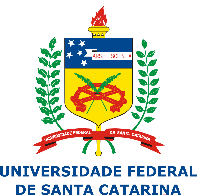 Mobilidade Humana
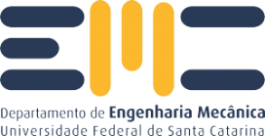 Slide 23
Cidades Exemplo
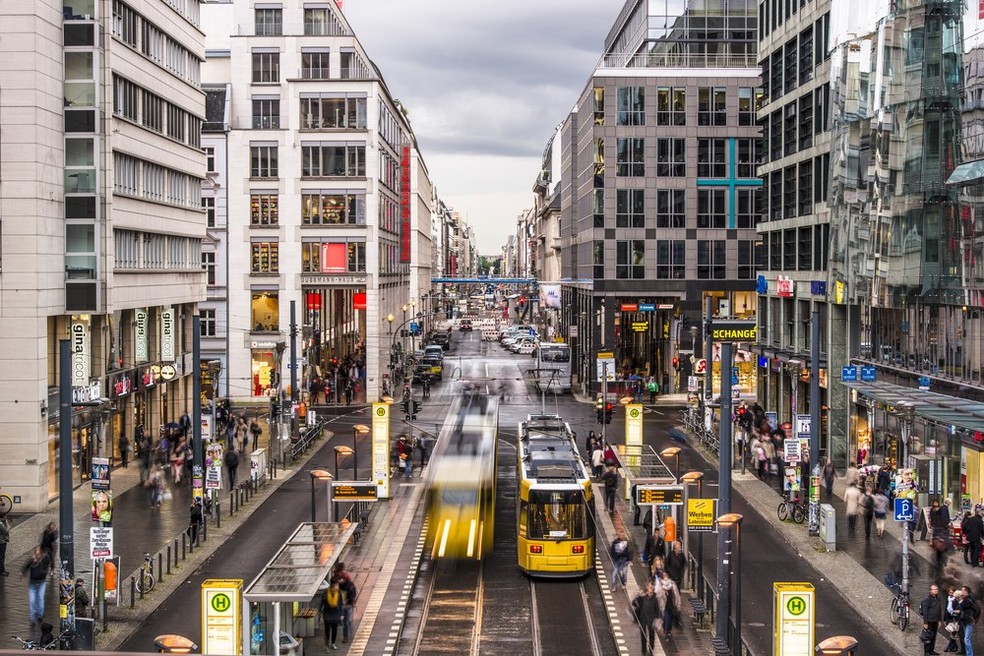 Berlim, na Alemanha
A diversidade de modais disponíveis e a facilidade de acesso é a principal característica da mobilidade em Berlim;
A taxa de tráfego de pedestres é semelhante à taxa de tráfego de automóveis;
[22]
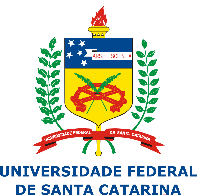 Mobilidade Humana
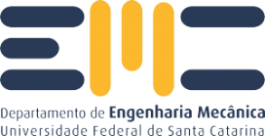 Slide 24
Cidades Exemplo
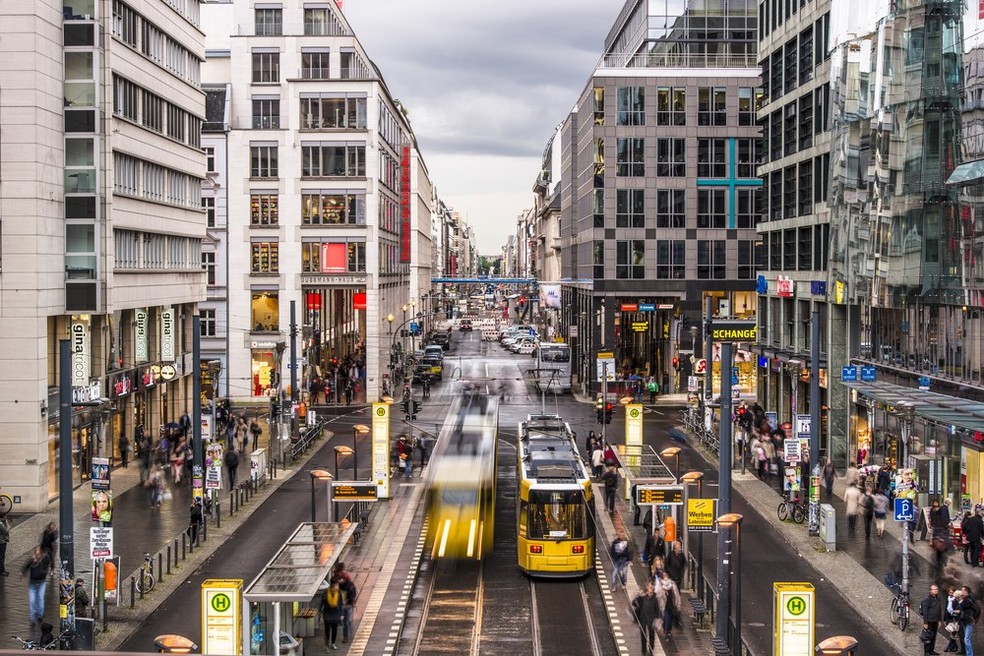 Berlim, na Alemanha
Cerca de 13% das rotas são feitas de bicicleta;
Entre 2001 e 2011, o número de usuários do transporte público cresceu mais de 20%.
A cidade construiu mais de 1000 quilômetros de ciclovias
[22]
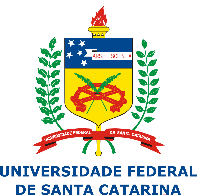 Mobilidade Humana
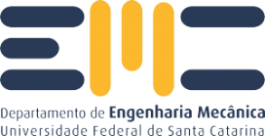 Slide 25
Cidades Exemplo
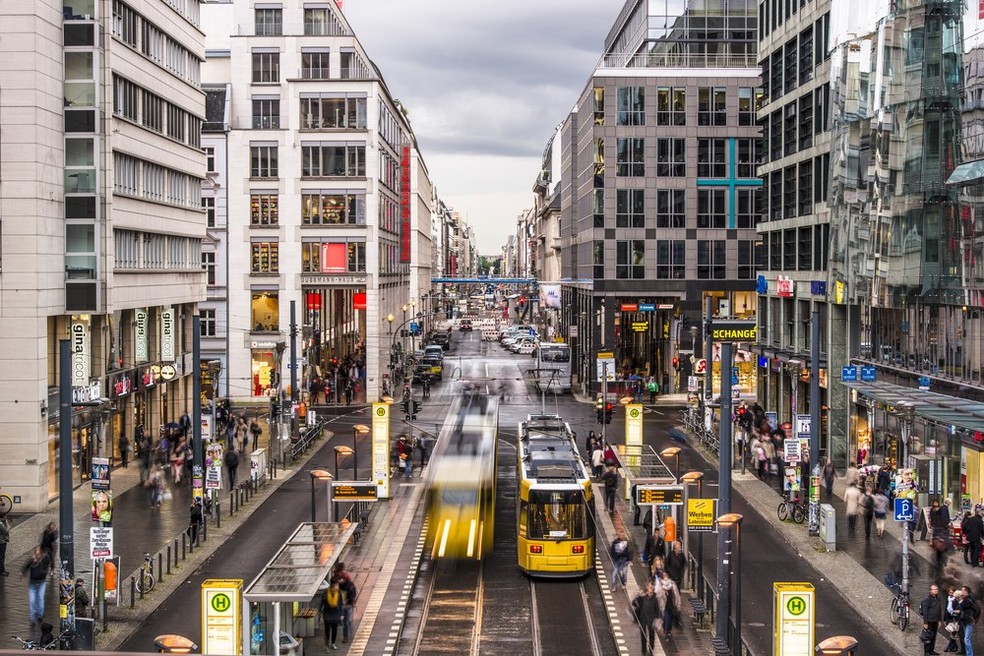 Berlim, na Alemanha
O número de ciclistas aumentou mais de 40% entre 2004 e 2012.
Em média, moradores de Berlim andam ou pedalam em 40% das suas viagens.
Possuem 7,9 mil veículos elétricos, e mais de 500 estações de carga de energia;
[22]
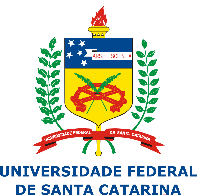 Mobilidade Humana
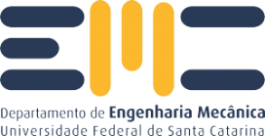 Slide 26
Cidades Exemplo
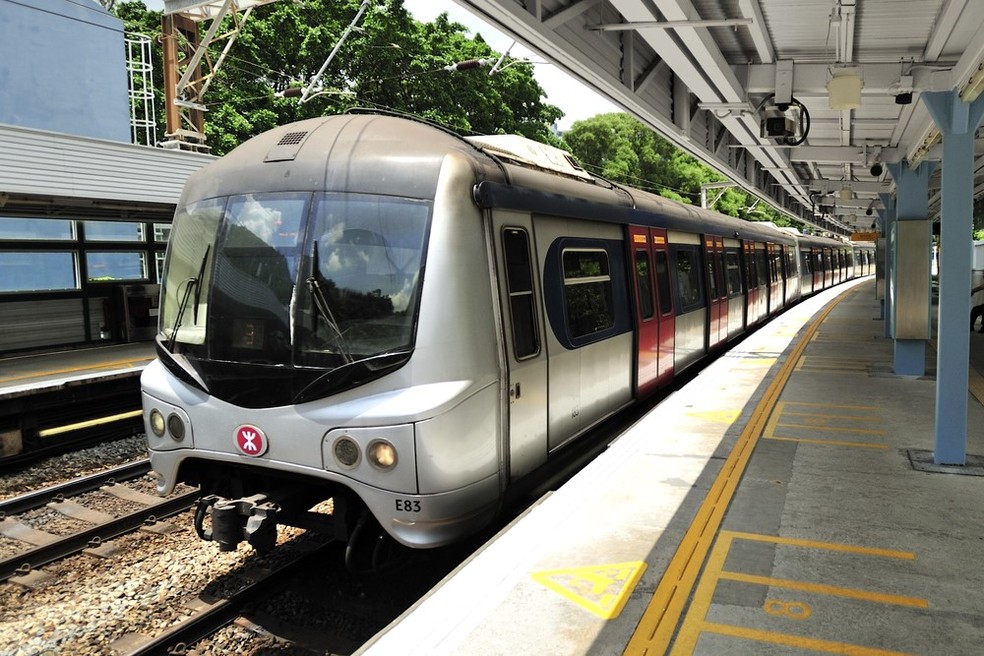 Hong Kong, na China
Sistema MTR (Mass Transit Railway)
Faz cerca de 5 milhões de viagens diárias. 
Tem aproximadamente 218,2 quilômetros de extensão, com 159 estações
[22]
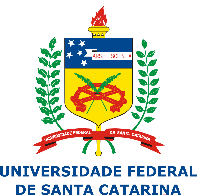 Mobilidade Humana
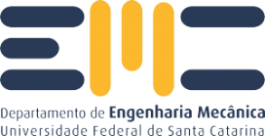 Slide 27
Cidades Exemplo
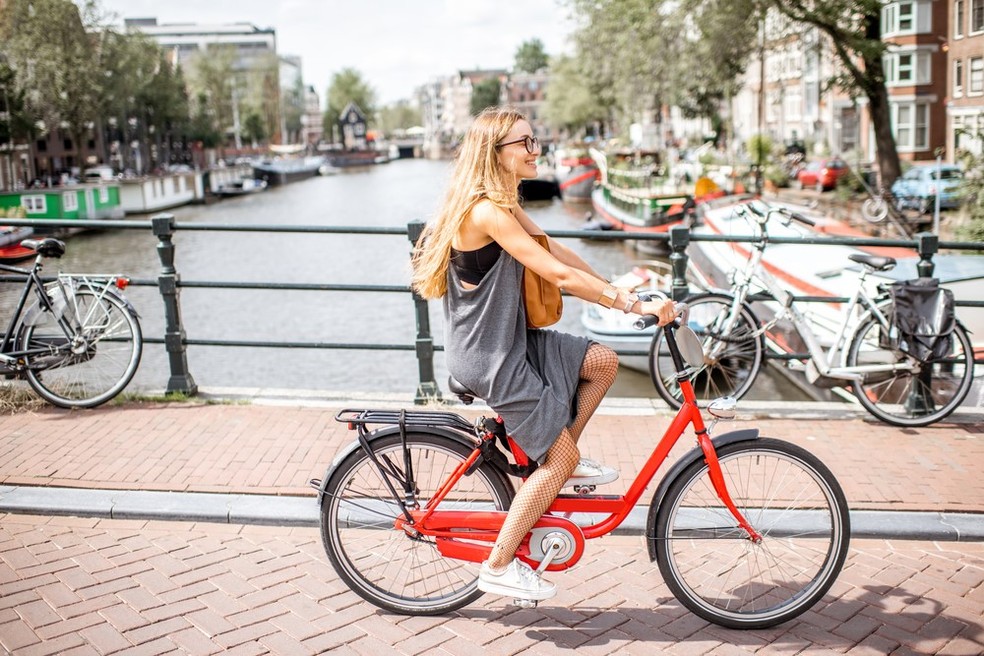 Amsterdã, na Holanda
Mais da metade (58%) dos moradores da cidade utilizam esse modal para se locomover diariamente.
A estimativa é de que existem 880 mil bicicletas e cerca de 800 mil habitantes.
[22]
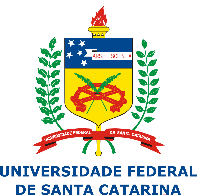 Mobilidade Humana
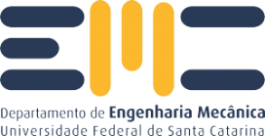 Slide 28
Cidades Exemplo
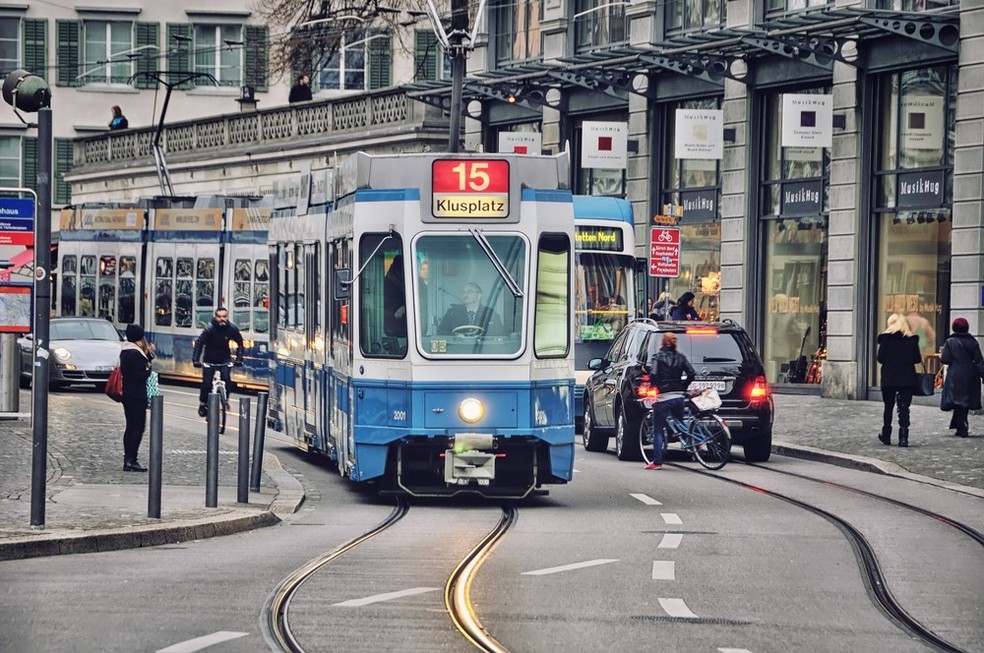 Zurique, na Suíça
A cidade pode ser facilmente percorrida a pé ou utilizando os dois modais mais comuns: ônibus e trams;
a cada 300 metros é possível encontrar um ponto de ônibus ou de tram.
[22]
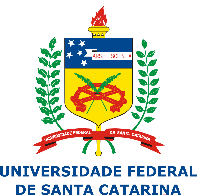 Mobilidade Humana
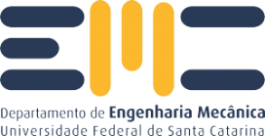 Slide 29
Cidades Exemplo
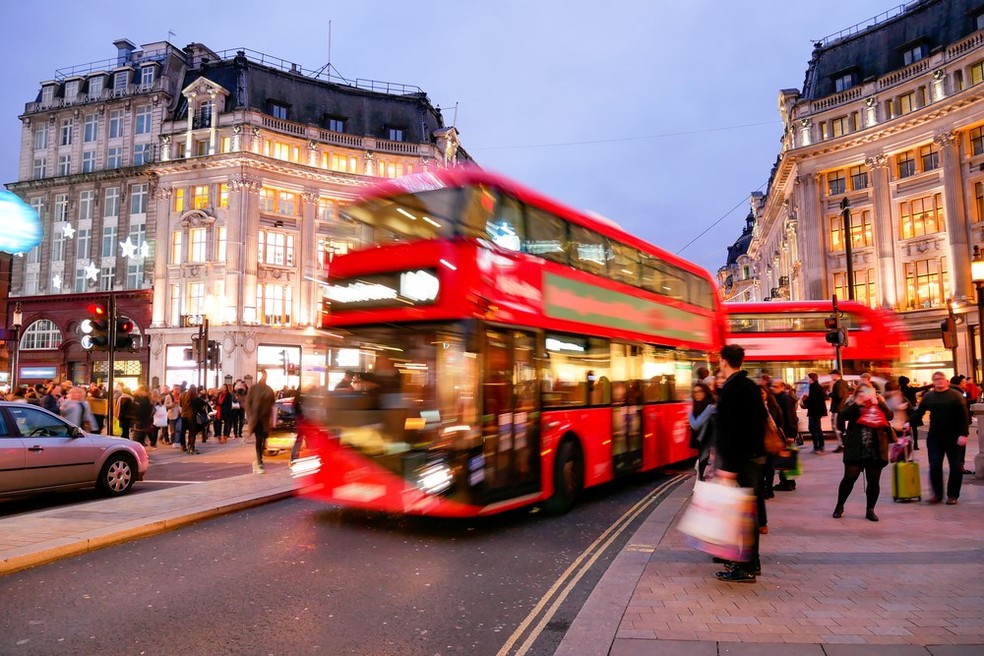 Londres, Reino Unido
É referência mundial por integrar metrô, trem, ônibus, bicicleta e táxis;
O metrô de Londres tem mais de 400 quilômetros de extensão;
Oyster Card:  sistema de bilhetagem eletrônica que permite acesso aos diferentes tipos de transporte com apenas um cartão.
[22]
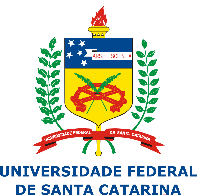 Mobilidade Humana
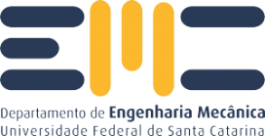 Slide 30
Migração
Migração é o deslocamento de indivíduos dentro de um espaço geográfico, de forma temporária ou permanente. Esses fluxos migratórios podem ser desencadeados por vários motivos: econômicos, culturais, religiosos, políticos e naturais (secas, terremotos, enchentes etc.).

Migração Internacional: 
	- Emigração: saída do país de origem.
	- Imigração: entrada no país de destino.
Quais os impactos econômicos e sociais da migração?
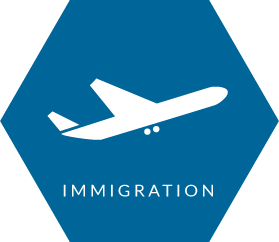 [23]
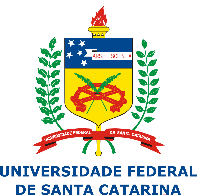 Mobilidade Humana
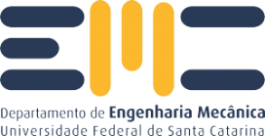 Slide 31
[Speaker Notes: Explicar a definição de migração e os tipos. 
O mundo ocidental vem experienciando cada vez mais esse fenômeno em decorrência da facilidade nos meios de transporte, então é importante desenvolver uma noção sobre as consequências positivas e negativas sobre o assunto. Para isso, trazemos a pergunta que levantaremos para discussão durante esta apresentação e, ao final, vamos abrir um espaço para a discussão entre a sala.]
Migração
Relatório do departamento de questões econômicas e sociais da ONU em 2015:
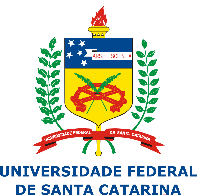 Mobilidade Humana
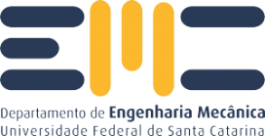 Slide 32
[Speaker Notes: Imigrante refere-se apenas àquele que mora em um país onde não nasceu. É importante lembrar que existem, em países onde o juris sanguinis vale, indivíduos que nasceram no país mas não possuem nacionalidade deste, como é o caso de alguns países europeus como a Alemanha (onde para adquirir a cidadania alemã no caso dos pais não serem alemães, um dos país precisa estar residindo no mínimo oito anos no país ou possuir uma permissão de residência permanente).]
Migração forçada
Relatório da agência de estudos sobre refugiados da ONU em 2016:
65,6
Resultado de perseguições, conflitos, violência ou violação de direitos humanos
Milhões que tiveram de se deslocar forçadamente
Aumento de 300.000 pessoas em relação ao ano de 2015.
51% são menores de 18 anos.
16 milhões são considerados refugiados e 55% destes vêm de apenas 3 países: Síria, Afeganistão e Sudão do Sul. 
Os três países que mais acolheram refugiados no ano de 2016 foram: Turquia, Paquistão e o Líbano. Cada um com uma média de 1,7 milhões.
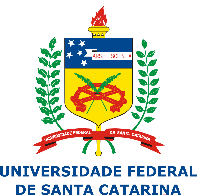 Mobilidade Humana
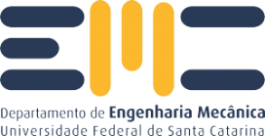 Slide 33
[Speaker Notes: Asilado, refugiados e deslocados interiormente. Asilo é só causa política, refugiado pode ser de várias causas e deslocados ficam dentro do país.]
Migração não-forçada
Relatório do departamento de questões econômicas e sociais da ONU em 2013:
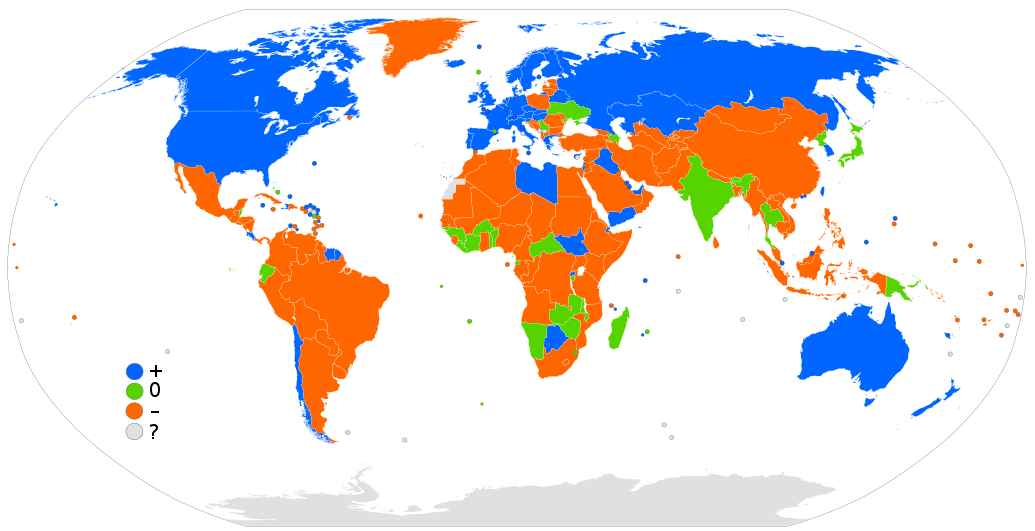 257
Milhões de imigrantes internacionais no mundo
[24]
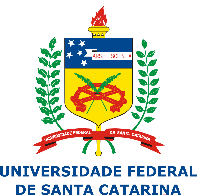 Mobilidade Humana
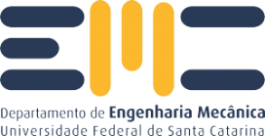 Slide 34
[Speaker Notes: Destes, 30 milhões eram os refugiados e asilados no ano]
Migração não-forçada
Relatório do departamento de questões econômicas e sociais da ONU em 2013:
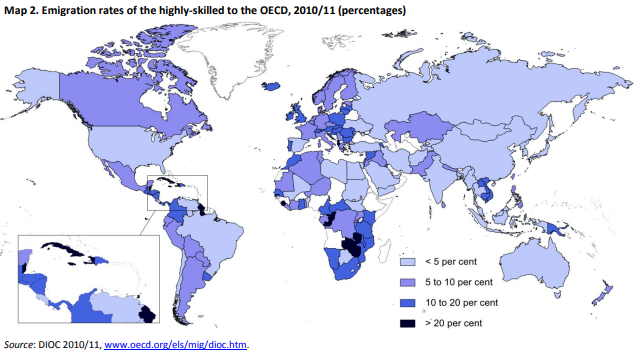 No ano de 2013, calculou-se que quase 26 milhões de cidadãos da América Latina viviam em países da OCDE.

92% dos cidadãos altamente qualificados da Guiana residiam fora do país naquele ano.  

267.000 brasileiros com formação superior moravam fora do país.
[25]
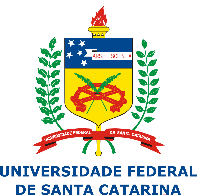 Mobilidade Humana
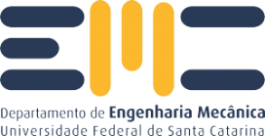 Slide 35
Migração: Consequências Econômicas
É quase consenso entre os economistas que, apesar de controversa politicamente, a migração é extremamente positiva sob a ótica econômica.

	- Trabalhadores pouco qualificados: beneficiam o país de destino no longo prazo, através do 	aumento da renda nacional.
	
	- Trabalhadores qualificados: trazem novos talentos e experiências que aumentam a 	produtividade dos empregos existentes.
Instituto de Pesquisa em Economia e Econometria de Bruxelas: Investimentos em integração dos imigrantes beneficiarão economias europeias.
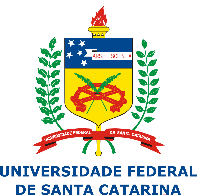 Mobilidade Humana
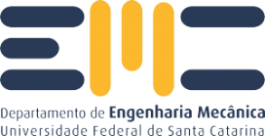 Slide 36
[Speaker Notes: Trabalhadores sem qualificação aumentam a demanda por empregos, que aumenta a produtividade e o PIB.
Trabalhadores sem qualificação ficam com empregos sem grande procura e nativos se especializam em coisas mais valorosas, por possuírem a língua e cultura desenvolvidas do país. 
Beneficiarão as economias apesar de atualmente ser bastante custoso.
1% de aumento no numero de estudantes estrangeiros reflete um aumento de 5% nas patentes produzidas pela universidade.]
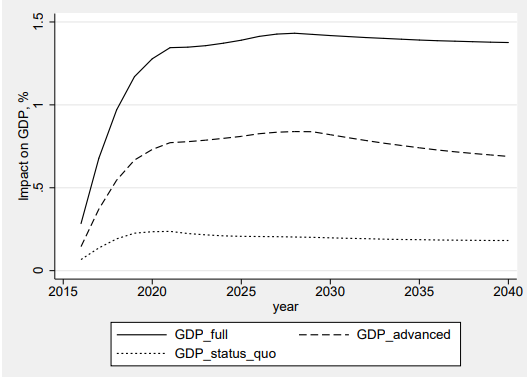 [26]
Migração: Consequências Econômicas
É quase consenso entre os economistas que, apesar de controversa politicamente, a migração é bastante positiva sob a ótica econômica.

	- Trabalhadores pouco qualificados: beneficiam o país de destino no longo prazo, através do 	aumento da renda nacional.
	
	- Trabalhadores qualificados: trazem novos talentos e experiências que aumentam a 	produtividade dos empregos existentes.
Instituto de Pesquisa em Economia e Econometria de Bruxelas: Investimentos em integração dos imigrantes beneficiarão economias europeias.
Business Week Journal: a presença de imigrantes nos EUA contribui com U$ 1,6 trilhões todos os anos.
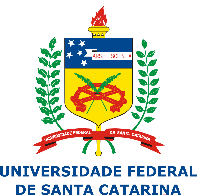 Mobilidade Humana
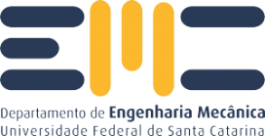 Slide 38
[Speaker Notes: Beneficiarão as economias apesar de atualmente ser bastante custoso.]
Migração: Consequências Econômicas
Exemplo: Tratado de Recrutamento entre Alemanha e Turquia
Assinado em 30 de Outubro de 1961.

Auxílio na reconstrução da economia alemã.
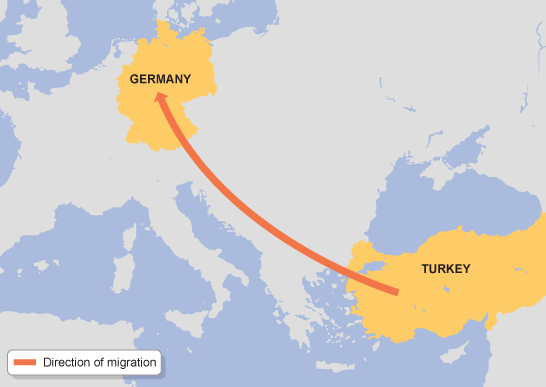 [27]
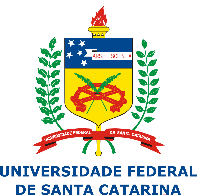 Mobilidade Humana
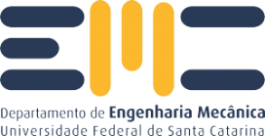 Slide 39
[Speaker Notes: Beneficiarão as economias apesar de atualmente ser bastante custoso.]
Migração: Consequências Econômicas
Exemplo: Tratado de Recrutamento entre Alemanha e Turquia
Assinado em 30 de Outubro de 1961.

Auxílio na reconstrução da economia alemã.

Cerca de 80.000 turcos foram designados para trabalhar temporariamente no país.

Neste mesmo período, a Alemanha vivenciou o chamado “Milagre Econômico”.

Grande parte dos trabalhadores temporários permaneceu no país.
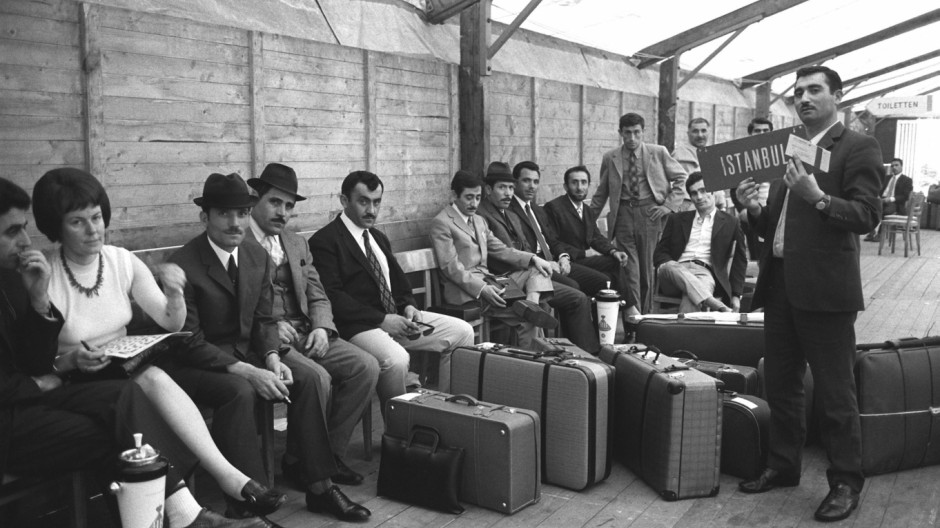 [28]
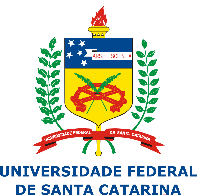 Mobilidade Humana
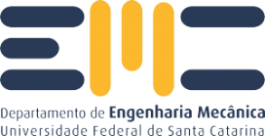 Slide 40
[Speaker Notes: Beneficiarão as economias apesar de atualmente ser bastante custoso.]
Migração: Consequências Sociais
Entre os impactos sociais mais conhecidos, estão:
Movimentos Políticos
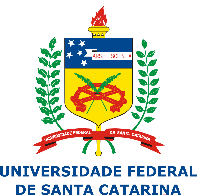 Mobilidade Humana
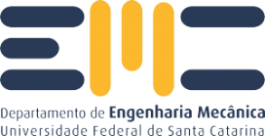 Slide 41
[Speaker Notes: Todos os problemas se reduzem à integração dos novos habitantes.]
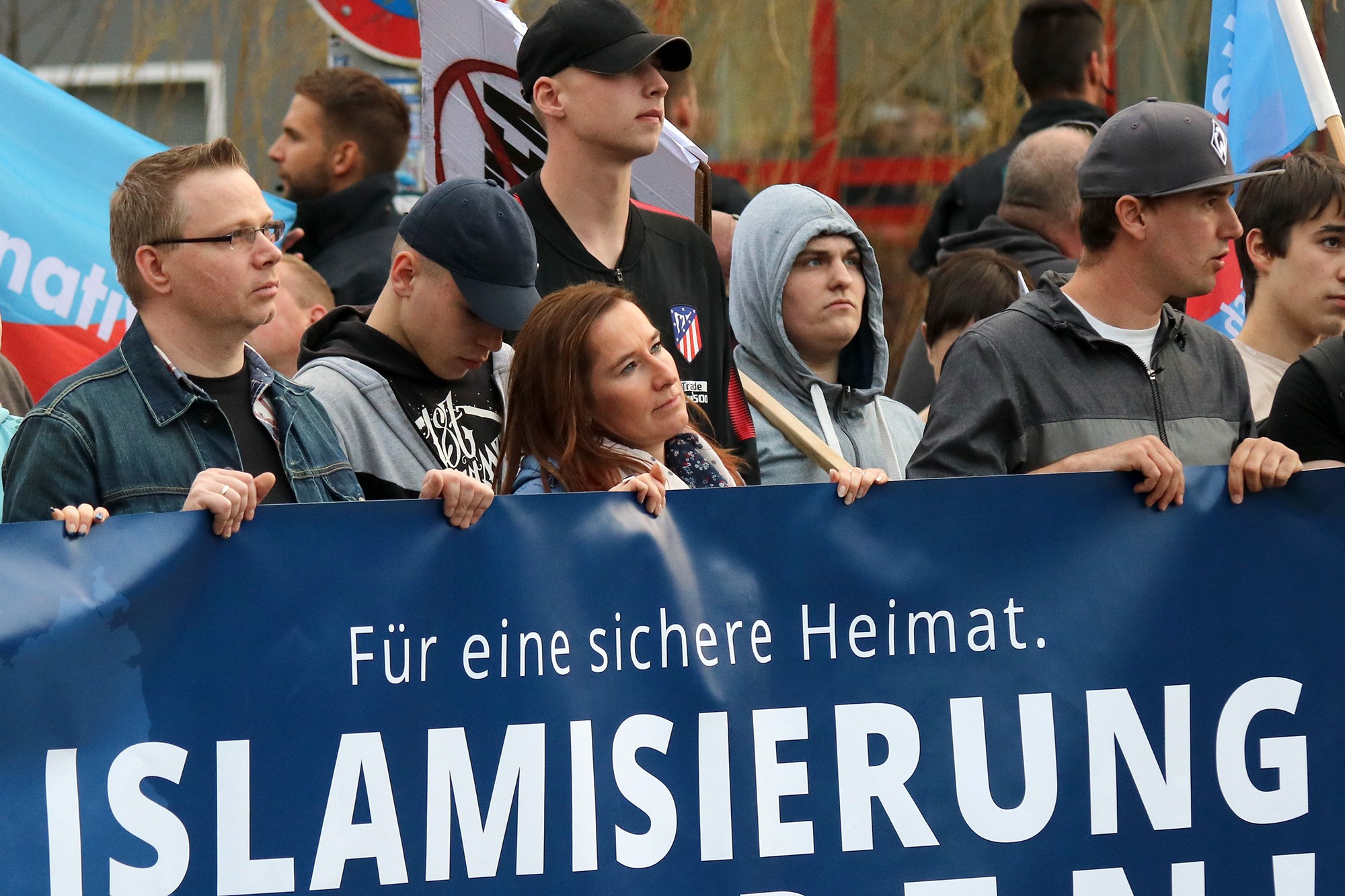 42
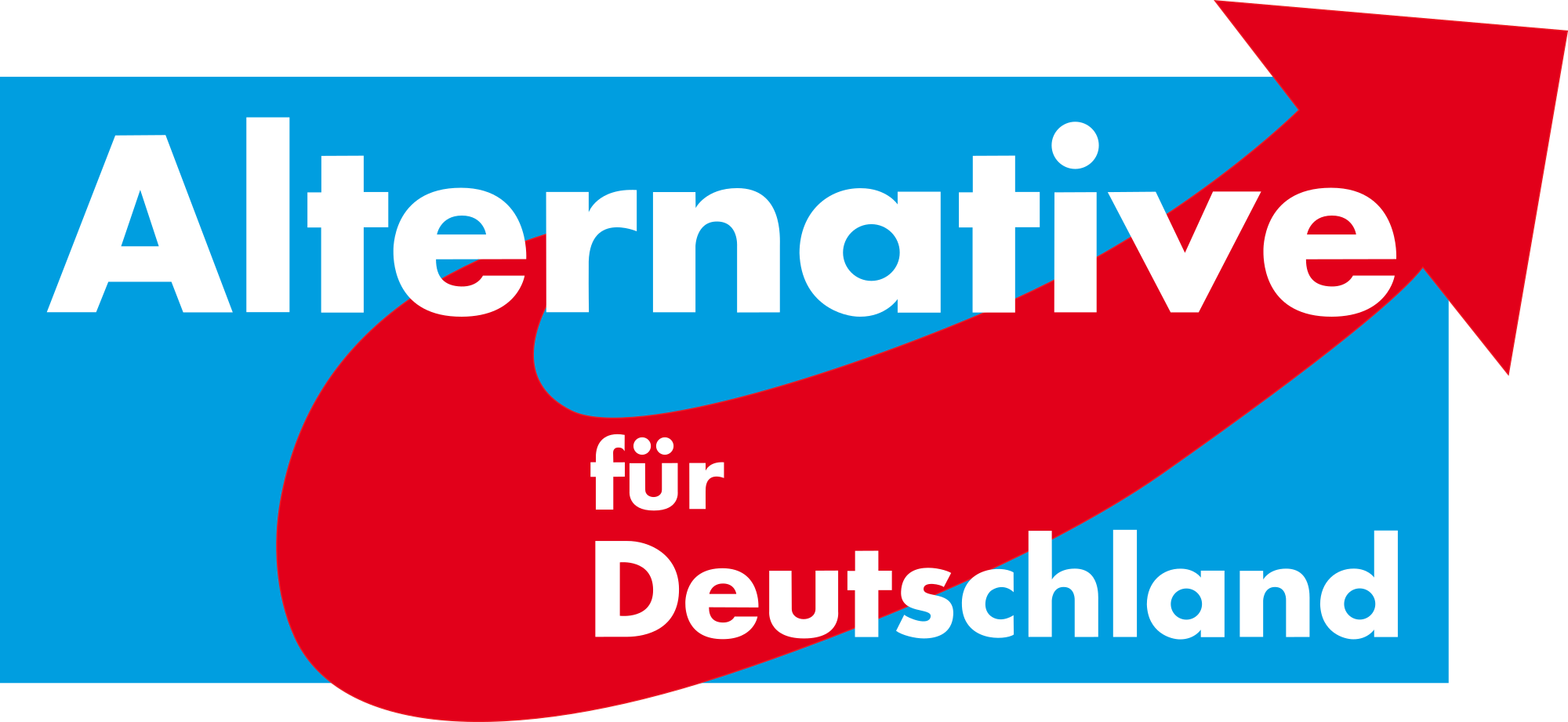 [29]
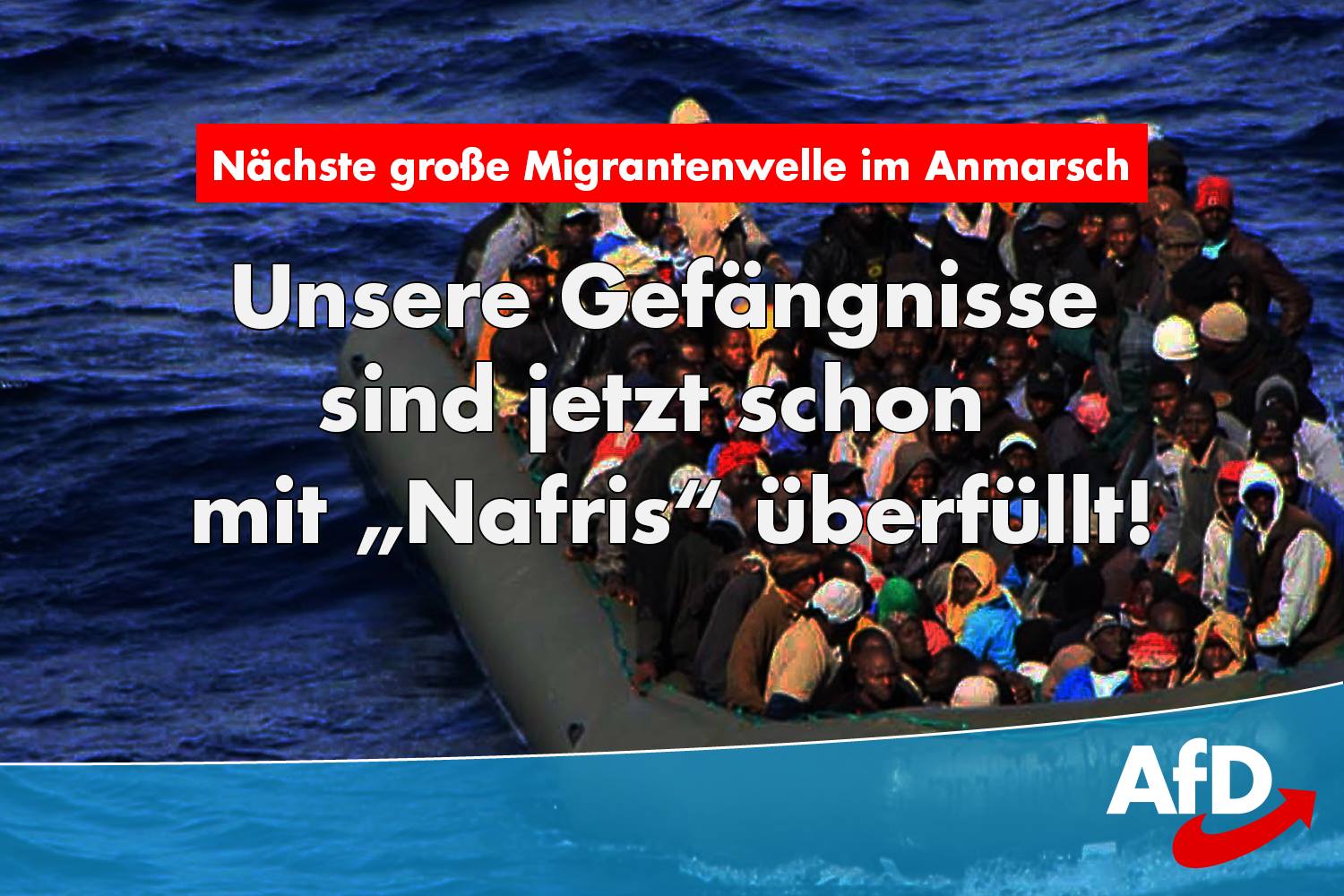 [30]
[Speaker Notes: BACTERIA]
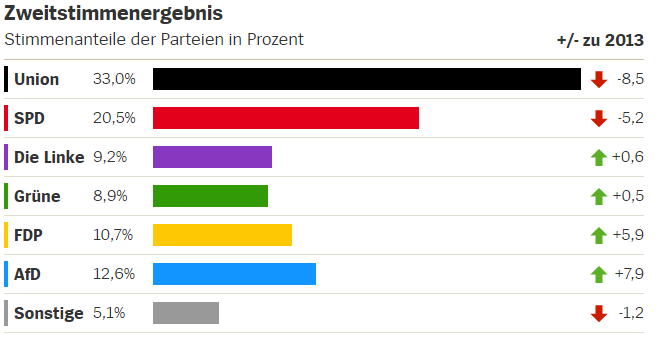 [31]
[Speaker Notes: Partido que mais cresceu]
Migração: Consequências Sociais
Entre os impactos sociais mais conhecidos, estão:
Movimentos Políticos
Desigualdade Social
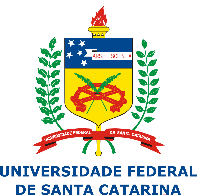 Mobilidade Humana
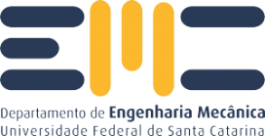 Slide 46
[Speaker Notes: A desigualdade social se intensifica, uma vez que as capacidades e qualificações de imigrantes podem não atender às demandas do país de destino, dificultando a entrada do indivíduo no mercado de trabalho.]
Migração: Consequências Sociais
Entre os impactos sociais mais conhecidos, estão:
Movimentos Políticos
Desigualdade Social
Sociedades Paralelas
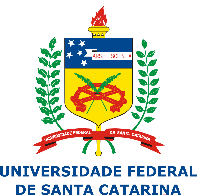 Mobilidade Humana
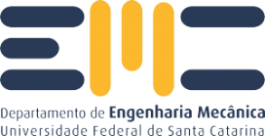 Slide 47
[Speaker Notes: Formação de guetos e concentrações de imigrantes em partes específicas da cidade, podendo ocorrer aumento da violência e a marginalização social. O idioma local não é o do país, as praticas culturais e religiosas destoam das da sociedade que acolheu os indivíduos, criação de barreiras culturais e dificuldade de integração.]
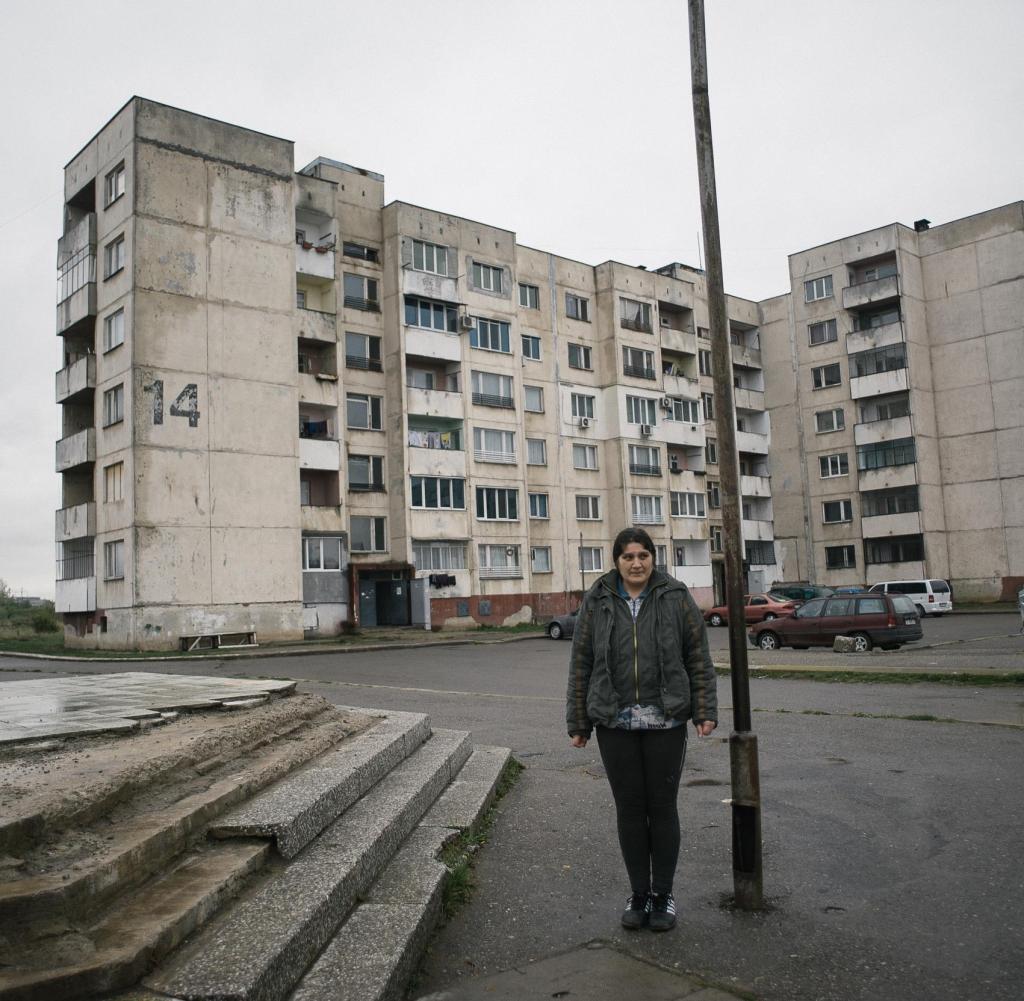 [32]
[Speaker Notes: Partido que mais cresceu]
Migração: Consequências Sociais
Entre os impactos sociais mais conhecidos, estão:
Movimentos Políticos
Integração
Desigualdade Social
Sociedades Paralelas
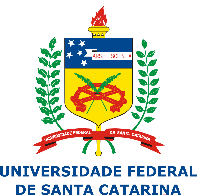 Mobilidade Humana
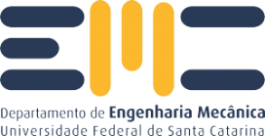 Slide 49
[Speaker Notes: Todos os problemas se reduzem à integração dos novos habitantes.]
Migração: Consequências Sociais
A integração dos novos habitantes é, sem dúvida, o maior desafio atrelado a políticas migratórias. 

Quanto mais distantes as culturas a serem integradas, maiores são as barreiras a serem vencidas.

Principais barreiras:
Língua
Vestuário
Alimentação
Religião
Comportamento
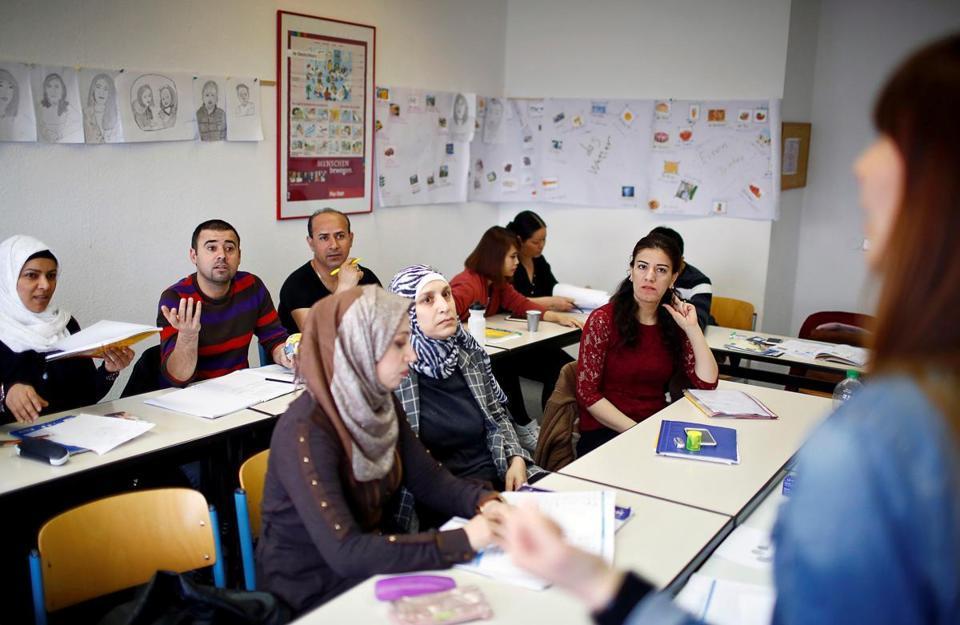 [40]
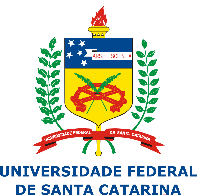 Mobilidade Humana
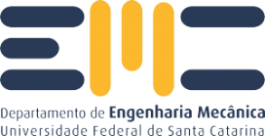 Slide 50
[Speaker Notes: Eles estão dispostos a aprender a nova língua?
O uso de burca deve ser proibido?
Muçulmanos vão comer carne de porco, beber cerveja?
O natal é um feriado festejado nacionalmente e pertence à cultura local. Vão aderir?
Vão pagar os meios de transporte? Atravessar na faixa de transito no sinal verde? Respeitar coisas que os europeus prezam?
Às mulheres são garantidos vários direitos, diferente dos seus países de origem, vão respeitar? E os homossexuais? A liberdade do ocidente não é conflitante?]
Migração: Consequências Sociais
Na sua opinião, como deveria funcionar a integração de imigrantes sem qualificação profissional no país de destino?
A entrada de imigrantes com alta qualificação profissional ameaça a empregabilidade da população local? Caso sim, quais medidas podem ser tomadas?
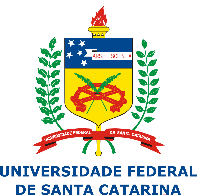 Mobilidade Humana
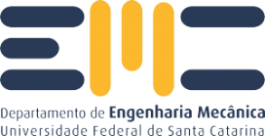 Slide 51
[Speaker Notes: Custos com integração?
Queda nos salários?
Imigração ilegal gera custos de segurança, saúde?]
Referências
[1] https://www.welt.de/reise/gallery7374836/ICE-3-der-neue-Velaro-D-von-Siemens.html
[2] https://danish.tm/article/urban-development-copenhagens-bicycle-bridges/
[3] https://oglobo.globo.com/sociedade/sustentabilidade/populacao-mundial-vai-crescer-53-chegar-112-bilhoes-em-2100-diz-relatorio-da-onu-17003177
[4] http://www.ufjf.br/ladem/2017/06/28/as-novas-projecoes-da-onu-sobre-a-populacao-brasileira-e-mundial-artigo-de-jose-eustaquio-diniz-alves/
[5] https://nacoesunidas.org/atual-modelo-de-urbanizacao-e-insustentavel-onu-habitat-relatorio/
[6] http://www.museu-caramulo.net/pt/content/2-coleces/17-automveis/66-ford-t
[7] https://www.amazon.com/Traffic-Highway-Engineering-Nicholas-Garber/dp/113360515X
[8] http://itdpbrasil.org.br/o-que-fazemos/desestimulo-ao-automovel/
[9] https://twitter.com/DaleCalkins/status/458736305170415616/photo/1
[10] https://twitter.com/KellyaAndrew/status/572660878316707840
[11] http://itdpbrasil.org.br/o-que-fazemos/desestimulo-ao-automovel/
[12] https://twitter.com/brenttoderian/status/852713699970228224
[13] http://buchheitconcrete.com/concrete-sidewalks-blog/benefits-concrete-sidewalks/
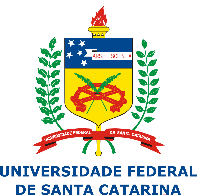 Mobilidade Humana
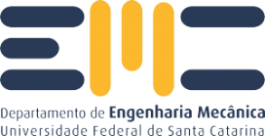 Slide 52
Referências
[14] https://www.nanaimobulletin.com/opinion/column-how-to-go-about-getting-a-sidewalk/
[15] http://notallofme.tumblr.com/post/67133011262/redfoxgl-awesome-there-is-one-like-this-by-the
[16] https://www.flickr.com/photos/mellbin/6975400211/
[17] http://www.redetiradentes.com.br/ronaldotiradentes/em-bogota-comitiva-de-manaus-conhece-estrutura-e-dinamica-do-brt/
[18] https://www.denisemachado.com.br/?p=186
[19] http://dc.clicrbs.com.br/sc/noticias/noticia/2017/11/florianopolis-e-pior-cidade-do-pais-para-dirigir-segundo-indice-do-waze-9980930.html
[20] O autor
[21] g1.globo.com/sc/santa-catarina/noticia/florianopolis-lanca-edital-para-retomada-das-obras-de-corredor-exclusivo-para-onibus.ghtml
[22] https://g1.globo.com/especial-publicitario/em-movimento/noticia/sete-cidades-no-mundo-que-sao-modelos-de-mobilidade-urbana.ghtml
[23] http://www.natural-law.ca/genetic/geindex.html
[24] https://de.wikipedia.org/wiki/Migration_(Mensch)#/media/File:Net_Migration_Rate.svg
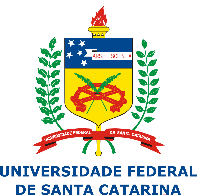 Mobilidade Humana
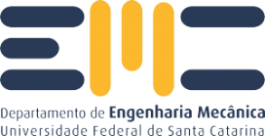 Slide 53
Referências
[25] UNHCR the UN refugge agency. Global Trends Forced Displacement in 2016
[26] George Borjas. https://cis.org/Report/Immigration-and-American-Worker. Acesso em 05.05.2018
[27]https://de.wikipedia.org/wiki/Anwerbeabkommen_zwischen_der_Bundesrepublik_Deutschland_und_der_T%C3%BCrkei
[28] https://de.wikipedia.org/wiki/Alternative_f%C3%BCr_Deutschland
[29] https://www.facebook.com/alternativefuerde/?ref=br_rs
[30] https://www.bundeswahlleiter.de/bundestagswahlen/2017/ergebnisse/bund-99.html
[31] https://www.facebook.com/geertwilders/
[32] https://en.wikipedia.org/wiki/Dutch_general_election,_2017
[33] https://www.welt.de/politik/deutschland/article128126949/Im-Roma-Getto-ist-man-mit-35-Euro-der-Koenig.html
[34] https://www.bostonglobe.com/news/world/2016/05/25/germany-nears-new-plans-migrant-integration-more-help-but-tougher-rules/TaMmw67IL4h7RRx6ajPlbI/story.html 
[35] https://www.significados.com.br/migracao/. Acesso em 05.05.2018.
[36] UNHCR the UN refugge agency. Global Trends Forced Displacement in 2016
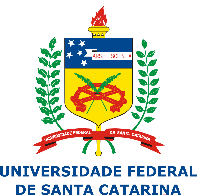 Mobilidade Humana
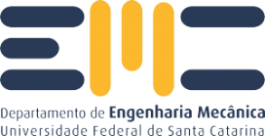 Slide 54
Referências
[37] https://migrationdataportal.org/?i=avrr_origin&t=2016. Acesso em 05.05.2018.
[38] United Nations Department of Economics and Social Affairs. World Migration in Figures. United Nations High-Level Dialogue on Migration and Development 2013.
[39] George Borjas. https://cis.org/Report/Immigration-and-American-Worker. Acesso em 05.05.2018.
[40] Kancs, d’Artis, et al. Long-term Social, Economic and Fiscal Effects of  Immigration into the EU: Role of Integration policy. 2016.
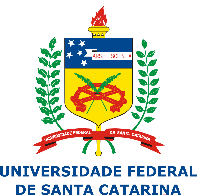 Mobilidade Humana
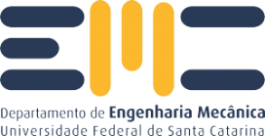 Slide 55